102年麥哲倫計畫
參加攝影比賽
1.為甚麼要訂『參加攝影比賽』?2.怎麼準備資料、比賽消息 ？3.參加 了那些？
1. 記憶中的香味 2. makapah美術獎 3. 觸動‧感動 4. 千橋百媚 5. 心‧跳
參加比賽照片
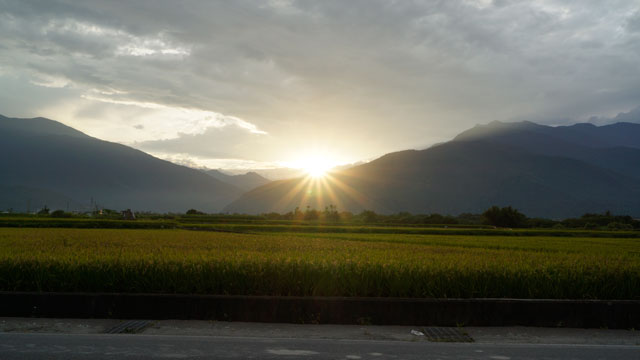 日出巡禮
光圈 f/16   快門 1/60   ISO 125
花蓮壽豐
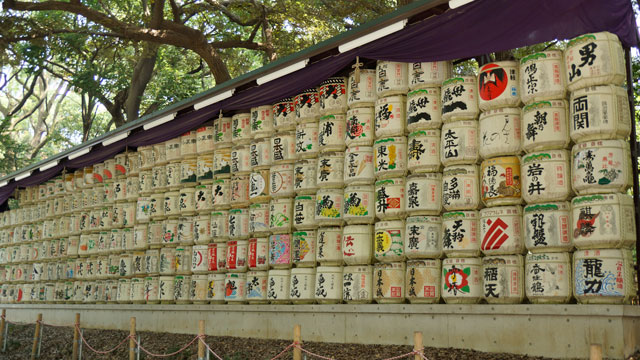 長長 酒酒
光圈 f/4  快門 1/25   ISO 125
東京明治神宮
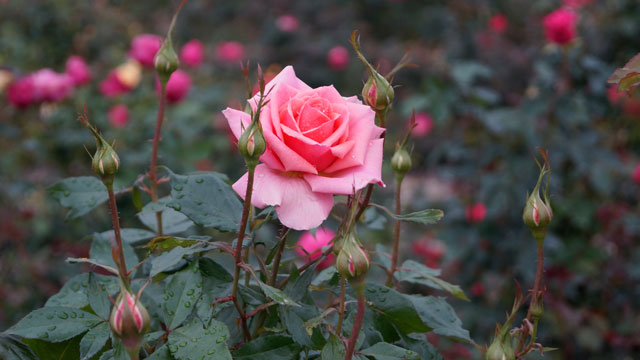 含苞待放
光圈 f/5.6   快門 1/100   ISO 320
花蓮慶豐
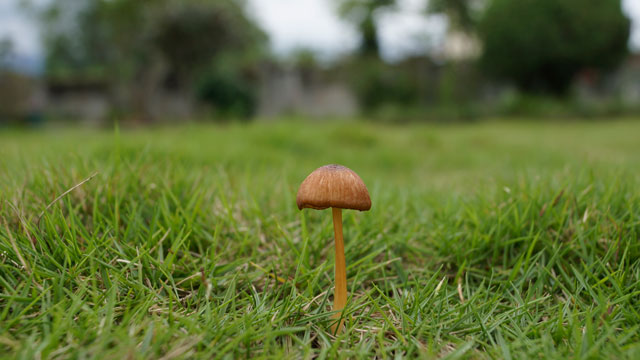 光圈 f/8   快門 1/160   ISO 100
小菇小世界
花蓮鳳林
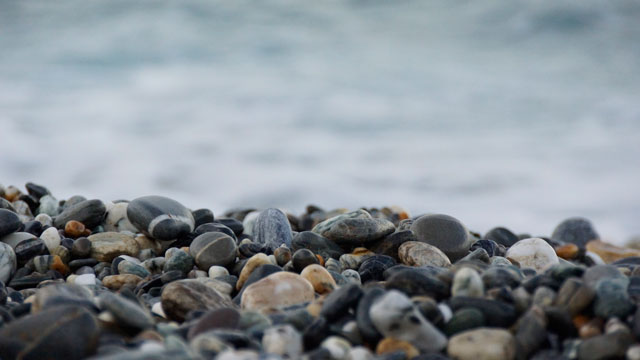 光圈 f/6.3   快門 1/2000   ISO 1600
石全石美
花蓮七星潭
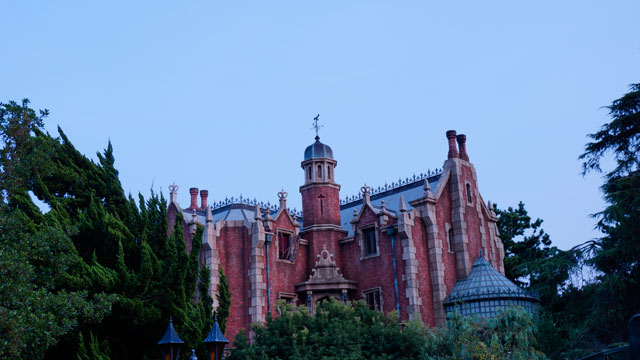 公爵古堡
光圈 f/5.6   快門 1/125   ISO 100
手動白平衡
東京迪士尼樂園
我希望這次比賽能得獎下次還要再參加